IL TUO LOGO
I tuoi contatti
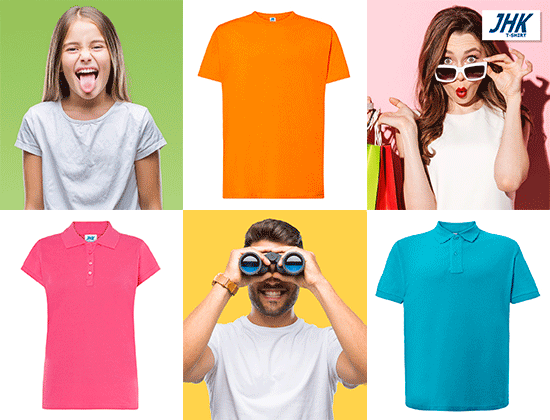 Abbigliamento Promozionale
Scopri tutti i modelli, tutti i colori e ordina 
con tutta la semplicità a cui sei abituato.
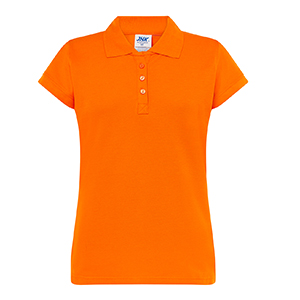 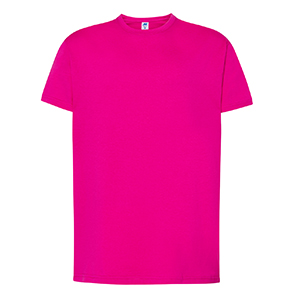 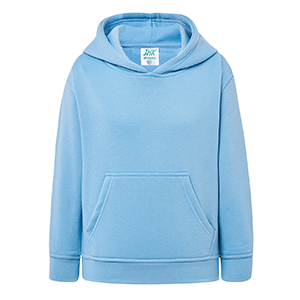 Felpe
Polo
T-Shirt
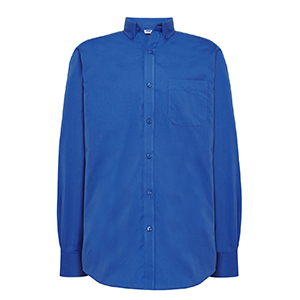 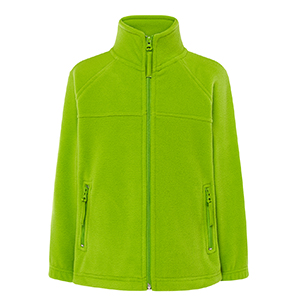 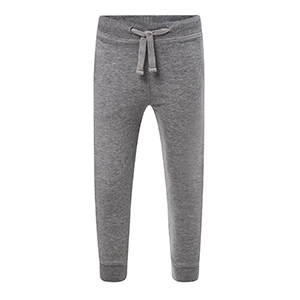 Pantaloni
Camicie
Pile
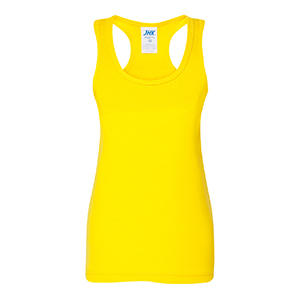 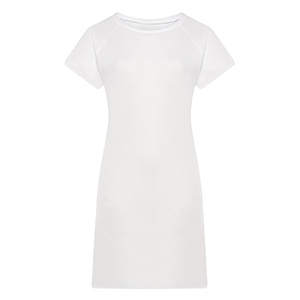 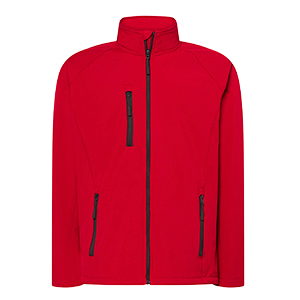 Giacche
Canotte
Abiti
I tuoi contatti